ENZİMLERİN SPESİFİKLİĞİ (ÖZGÜLLÜĞÜ)
Enzimler, hem katalizledikleri reaksiyon tiplerine, hem de ürüne dönüştürdükleri substratlara karşı son derece spesifiktirler.

Genellikle tek bir kimyasal reaksiyonu veya aynı tip benzer reaksiyonları katalizlerler.

Substratlara karşı spesifiklikleri ise oldukça yüksek, hatta bazen mutlaktır.
Birçok enzim stereospesifiktik özelliği de taşırlar
Mesela laktat dehidrogenaz yanlız L-laktat, 
Glutamat dehidrogenaz yanlız L-glutamat 
D-amino asit oksidaz enzimi de D-amino asitleri üzerinde etkilidir
Bazı enzimler daha geniş aralıkta bir spesifiklik gösterir ve benzer yapısal özelliklere sahip birçok bileşiğin dönüşümünü katalizleyebilir.
Mesela fosfatazlar birçok farklı fosforik asit esterlerini hidrolizler
Bir enzimin substratına spesifikliğinin ortaya çıkması için iki ayrı yapısal özelliğin gerekli olduğu çalışmalar sonucu belirlenmiştir. 



Birincisi, substrat enzim tarafından etkilenebilecek bir kimyasal bağa sahip olmalıdır.


İkincisi,   substrat  üzerinde  enzimin  yapışabileceği   ve  substratı   katalitik bölgenin etkileyebileceği pozisyona getirebilecek gruplar bulunmalıdır.
CH3
N+
CH3
CH2       CH2      O     C       CH3
O
Bu grupların parçalanacak bağla spesifik bir geometrik ilişkisi de vardır. 

Mesela, asetil kolin esterazda hidrolizlenen bağ, kolin ile asetil grubu arasında yer almaktadır; pozitif yüklü kuaterner amonyum grubu da enzimin substrata yapışması için gereklidir. Bu enzimin yarışmalı inhibitörleri için de bu pozitif yüklü gruplar gereklidir.
Parçalanan bağ
Enzimin bağlanma ve pozisyona getirme grubu
ENZİMLERIN AKTİF BÖLGELERİ
Bir enzimin aktif bölgesi, substratları (varsa kofaktörleri) bağlayan ve bağ yapım ile yıkımında görev yapan rezidüleri kapsar. 

Bunlara katalitik grup adı da verilir.
Enzimlerin yapı, spesifiklik ve kataliz özellikleri farklı farklı olmasına rağmen, aktif bölgelerinin ortak özellikleri şunlardır;
1. Aktif bölge, enzimin toplam hacmine oranla küçük bir kısmını oluşturur. Enzimdeki amino asitlerin birçoğu substratla temas halinde değildir. Bu durum enzim moleküllerinde aktif bölge dışında kalan amino asitlerinin ne işe yaradığı sorusunu ortaya çıkarır.
2. Aktif bölge bir nokta, bir çizgi ve hatta bir yüzey olmayıp, üç boyutlu bir yapıdır. Enzimin lineer yapısının değişik noktalarında bulunan grupların biraraya gelerek oluşturdukları üç boyutlu karmaşık bir bölgedir.
3. Substratlar enzimlere nisbeten zayıf kuvvetle bağlanır. ES komplekslerinin denge sabitleri 10-2 -10-8 M arasında değişir. Bu da -3 ile -12 kcal/mol arasında değişen bağ enerjilerine karşılık gelir. Halbuki kovalent bağların kuvveti -50 ile 110 kcal /mol arasındadır.
4. Aktif bölgeler bir yarık ve girinti içinde yer alırlar. Yapısı incelenmiş olan bütün enzimlerde substrat molekülleri suyun girmediği çukur bölgelere bağlanır. Girinti içinde bağlanma ve kataliz için gerekli polar gruplar da vardır. Girintinin apolar karekteri substratın bağlanma gücünü de artırır. Bunun yamsıra girintiler, katalizde esas olan bazı özellikleri polar yan gruplara kazandıracak bir mikro çevre de oluşturur.
5. Spesifik bir bağlanma, atomların aktif bölgede belirli tarzda düzenlenmeleri sonucu mümkün olur. Substrat bu bölgeye tam oturabilecek şekle sahip olmalıdır.
Enzimin aktif bölgesi substrata kendiliğinden komplementerdir
Anahtar kilit modeli
Enzimle substrat arasındaki bu anahtar-kilit modeli kataliz olayının sterospesifıkliğini çok iyi açıklamaktadır. 

Bununla birlikte, son zamanlarda yapılan çalışmalar bazı enzimlerin aktif bölgelerinin rijid bir yapıda olmadığını göstermiştir.
Bu tip enzimlerde aktif bölgenin şekli substratın bağlanmasıyla değişikliğe uğramaktadır. Bölge yalnız bağlanmadan sonra substrata komplementer hale gelmektedir. Bu ikinci çeşit bağlanma modeline etkileşme sonucu uygunluk modeli (induced fit) adı verilir
Enzim subtratın bağlanmasıyla şekil değiştirir ve substratla komplementer hale gelir
MULTİENZİM SİSTEMLERİ
Sağlam bir hücrede enzimler birarada çalışırlar ve seri halde bir çok reaksiyonu katalizlerler.

Birinci enzimin ürünü daha sonrakinin substratı olur. İşte bu tip enzimlerin oluşturdukları enzim topluluklarına multienzim sistemleri adı verilir ve üç tip moleküler organizasyona sahiptirler:
1. En basit tipteki multienzim sistemlerinde enzimler sitoplazma gibi bir sıvı içinde çözünmüş ve birbirlerinden ayrı halde bulunurlar. Küçük substrat molekülleri bir enzimden diğerine difüzyonla giderler. Örnek olarak glikoliz ve pentoz fosfat yolu enzimleri verilebilir
Çözünmüş ve birbirinden ayrı enzimleri olan sistemde, substrat ve ara bileşikler difüzyonla enzimleri bulur
2. İkinci tip multienzim sistemlerinde enzimler, son derece organize olmuş ve birbirleriyle fiziksel anlamda birleşmiş enzim kompleksleri halinde, fonksiyonlarını beraberce yerine getirirler
Enzim komplekslerinde substrat enzimlerden ayrılmadan ürüne dönüşür
Mesela maya hücrelerinde yağ asitlerinin sentezini gerçekleştiren yağ asidi sentetaz enzim kompleksi, birbirlerine sıkıca bağlanmış yedi çeşit enzim molekülü ihtiva eder. 40'tan fazla polipeptid zinciri taşıyan enzim kompleksleri de vardır (piruvat dehidrogenez enzim kompleksi gibi).
Kompleksten uzaklaşan enzim molekülleri aktivitelerini kaybederler. Substrat, kompleksten hiç ayrılmadan birçok kademeden sonra ürüne dönüşür. Bu şekildeki bir multienzim sistemi biyolojik yönden çok avantajlıdır; çünkü substrat difüzyon yolunda vakit geçirmeden daha kısa zamanda ürüne çevrilir.
3. Üçüncü tip multienzim sistemlerinde enzimler, membranlar veya ribozomlar gibi yapılar üzerinde dizilmiş haldedir
Membrana bağlı bir enzim sistemi
Örnek olarak solunum zinciri ve protein sentezi enzimleri verilebilir. Birincisinde enzimler mitokondri iç membramnda sıralanırken, ikincisinde ribozomlar üzerinde yapışmış durumdadır.
Bir multienzim sisteminin kinetiği tek bir enziminkinden daha karmaşıktır. Sistemin herbir enziminin substrat ve kofaktörü için ayrı ayrı KM değerleri vardır. Reaksiyon hızları, reaksiyonu en yavaş yürüyen enziminki ile sınırlıdır.
ENZİMATİK REAKSİYONLARIN KONTROL VE DÜZENLENMESİ
Multienzim sistemlerinin belirli bir metabolik yolun reaksiyonlarını katalizleyen enzimlerden ibaret olduğu yukarıda belirtilmiştir. Hücrelerde bir metabolik yolun ürünlerine her zaman aynı seviyede ihtiyaç duyulmaz. Dolayısıyla, bu yolların hızının hücre ihtiyaçlarına göre ayarlanması gerekir.
Bu da enzimler aracılığıyla gerçekleştirilir. Bunun için, enzimatik reaksiyonların kontrol ve düzenlenmesi metabolizmanın düzenlenmesi manasına gelmektedir.
Birçok multienzim sistemi (yani, metabolik yol) hızlarını kendi kendilerine düzenleme kabiliyetine sahiptir. 

Bu sistemlerin çoğunda, seri reaksiyonların son ürünü belirli bir konsantrasyona eriştiğinde metabolik yolun ilk enzimini inhibe eder.
Mesela, L-treonin amino asidinin beş basamaklı bir reaksiyonla L-izolösine dönüştürülmesini katalizleyen enzimlerden birincisi olan L-treonin deaminaz, son ürün L-izolösin tarafından kuvvetli bir şekilde inhibisyona uğrar. Diğer ara bileşikler böyle bir özellik göstermez.
Bu tip son ürün inhibisyonuna feed-back inhibisyonu adı verilir
Bu metabolik yolun hızını belirleyen enzim bu yolun düzenleyici (regulatory) enzimidir. 

Düzenleyici enzimler multienzim sistemlerinin çoğunda reaksiyon serisinin ilk enzimidir. 

Eğer o yolun ürünleri birden fazla ise, dallanma noktalarını oluşturan enzimlerle de metabolik kontrol sağlanabilir.
Düzenleyici enzimlerde şu ortak özellikler gözlenir;

1. Çoğu allosteriktir.
Allosteriklik, genel anlamda, bir proteinin biyolojik aktivitesinin, bazı moleküllerin o proteine bağlanarak üç boyutlu yapısında değişiklik oluşturması sonucu değişebilmesidir
Mesela, O2 taşıma fonksiyonu gören hemoglobinin oksijen molekülüne olan afinitesi, proteine CO2, H+ ve 2,3-bisfosfogliserat bağlanmasıyla değişmektedir.
Allosterik enzimlere bağlanarak aktivitelerini etkileyen bileşiklere modülatör (efektör de denir) adı verilir
Bu moleküller substratın bağlandığı aktif bölgeye değil de, farklı bir yere yapışır
Eğer modülatörün etkisi;
aktiviteyi artırıcı, pozitif yönde ise
AKTİVATÖR
aktiviteyi azaltıcı, negatif yönde ise
İNHİBİTÖR
Feed-back inhibisyonu bir çeşit allosterik inhibisyondur. 
Allosterik enzimler birden fazla modülatör bileşik tarafından etkilenebilir.
Bunlara multivalan (çok değerlikli) allosterik enzim denilir
Bu bileşiklerden bazılarının etkisi pozitif, bazılarınınki ise negatif   yöndedir.
2. Düzenleyici enzimlerin en önemli ortak özelliklerinden birisi de katalizledikleri reaksiyonların hücre içi şartlarında dönüşümsüz olmasıdır. Yani, o enzimin reaksiyonu gerçekleştikten sonra, metabolik yol tamamlanmış demektir. Çünkü, daha ileri bir denetleme noktası yoktur.
3. Düzenleyici enzimler diğerlerine nazaran daha büyük ve kompleks yapıda olup, saflaştırılmaları daha zordur. Genellikle hepsi birden fazla polipeptid zinciri ihtiva eder; yani, oligomeriktir.
4. Bir metabolik yolda düzenleyici olmayan enzimler genelde uzun ömürlüdür ve yıkıldıkları oranda tekrar sentezlendiğinden hücreiçi konsantrasyonları nispeten sabittir ( bu tip enzimlere 'constitutive' enzimler adı verilir). Dolayısıyla, metabolik yolun kontrolünde etkili değillerdir.
Düzenleyici enzimlerin ise hücre içi ömürleri çok kısadır ve sentezleri DNA seviyesinde düzenlenir. 

Hormonların veya hücreiçi şartlarının oluşturduğu sinyaller bu enzimlerin sentezini baskılayabilir veya indükleyebilir.
ALLOSTERİK ENZİMLERİN KİNETİĞİ
Üç tip allosterik enzim tespit edilmiştir;
homotropik, 
heterotropik 
homotropik-heterotropik.
Homotropik allosterik enzimlerde substrat, aynı zamanda konsantrasyonuna göre katalitik aktiviteyi artırıcı rol de oynar. 

Heterotropik enzimlerde ise enzim, substrattan başka bileşikler tarafından etkilenmektedir.
Örneğin  L-treonin deaminazın son ürün L-izolösin tarafından inhibisyonu gibi. 

Bazı multivalan allosterik enzimlerde iki veya daha fazla modülatörden birisi o enzimin substratı olabilir.
Bu tip enzimler hem homotropik, hem de heterotropiktir
Allosterik enzimlerde v-[S] eğrilerinin şekilleri, homotropik veya heterotropik olmalarına bağlıdır. 
Michaelis-Menten ifadesinin v-[S] eğrisi hiperboliktir. 

Homotropik düzenleyici enzimlerin v-[S] eğrisi ise sigmoid yapıdadır
Fazla substrat konsantrasyonunda inhibisyon gözlenir
Sigmoid eğri Bir substratın bağlanması ikincisini kolaylaştırır
Eğrinin sigmoid hali ilk bağlanan substratm, ikincisinin bağlanmasını kolaylaştırdığını ve bu suretle aktiviteyi artırdığım gösterir.

Bazen bu eğriler çok diktir; substratın konsantrasyonundaki az bir artış, kataliz hızında büyük bir yükselmeye sebep olur.
Homotropik enzimler artan substratın konsantrasyonuna karşı üç çeşit davranış gösterirler:
Bazılarında enzimin substrata afinitesi artar ve bunun sonucu olarak da KM azalırken Vmax değişmez
Bazılarında ise, maksimum hıza erişildikten sonraki belirli konsantrasyonda substrat, bir inhibitör gibi davranarak hızı azaltır
Az sayıdaki bazı homotropik enzimlerde ise afinite yani KM aynı kalırken Vmax değişir
Heterotropik allosterik enzimlerin v-[S] eğrileri
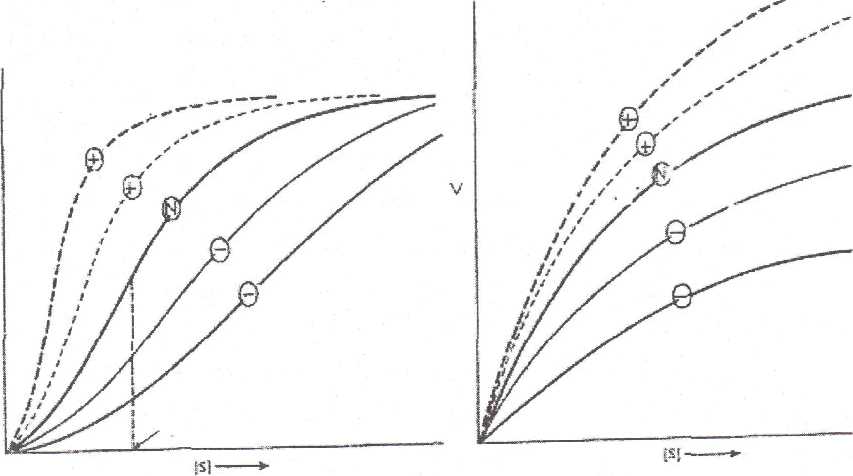 Heterotropik allosterik enzimler için v-[S] eğrileri: (a) Pozitif veya negatif modülatör, enzimin substrata afinitesini (KM) değiştirir ve Vmax aynı kalır, 
(b) Modülatör afınitiye etki etmeksizin Vmax'u değişir.
Modülatörler aktivasyon veya inhibisyon etkilerini Km veya Vmax'u değiştirerek gösterirler. 

Burada da bir genelleme yapma imkanı yoktur, çünkü her allosterik enzimin kendisine has kinetik davranışı vardır.
Acaba bir modülatör kendi spesifik bölgesine bağlandıktan sonra, bağlandığı yer aktif bölgeden çok uzakta olduğu halde aktiviteyi nasıl etkiler?
Modülatörün kendi bölgesine bağlanması, allosterik enzimin üç boyutlu yapısında konformasyonal değişmelere sebep olur. Ortaya çıkan yapı, katalitik yönden ya daha aktiftir veya daha zayıftır.
ENZİMLERİN BAŞKA KONTROL MEKANİZMALARI
Enzimatik reaksiyonlar başka düzenleyici mekanizmaları tarafından da etkilenirler.
Bunların başlıcaları;
zimojen aktifleşmesi, 

 kovalent modifikasyon 

 hormonlar
ZİMOJEN AKTİFLEŞMESİ
Enzimlerle ilgili bu düzenlenme şekli yalnız ekstraselüler ortamda söz konusudur. Biyolojik sistemlerde bazı proteinler inaktif ön bileşikler halinde sentezlenmekte ve daha sonra bir veya birkaç peptid bağının proteolitik enzimler tarafından hidrolizlenmesi sonucu aktif hali kazanmaktadırlar.
Eğer aktif haldeki protein bir enzim ise, inaktif ön bileşik haline ZİMOJEN veya PROENZİM adı verilir. 

Zimojenlerin proteolitik enzimlerle aktifleştirilmeleri olayına ZİMOJEN AKTİFLEŞMESİ denilir.
Proteinlerin spesifik proteolitik enzimlerle aktivasyonuna biyolojik sistemlerde sık rastlanır. Bazı örnekleri şunlardır:

1. Besinlerdeki proteinleri hidrolizleyen sindirim enzimleri mide ve pankreasta zimojenler halinde sentezlenirler.
Mide ve pankreas zimojenleri
3. Bazı protein yapısındaki hormonlar da aktif olmayan ön bileşikler halinde sentezlenmektedir.
Mesela insulin, bir peptid bağının proteolitik yolla uzaklaştırıldığı proinsulinden yapılmaktadır
2. Kan pıhtılaşması ondan fazla proteinin görev aldığı bir olaydır. Pıhtılaşma faktörleri olarak da isimlendirilen bu proteinlerin birçoğu inaktif halden aktif hale zimojen aktivasyonu ile geçmektedir.
Mesela protrombin, trombine dönüşerek aktivite kazanmakta, aynen tripsin gibi bir proteolitik enzim  olmaktadır.  Fibrinojen de bir takım peptid bağlarını  kaybederek fibrine çevrilmekte ve pıhtılaşma vuku bulmaktadır
4. Deri ve kemiklerdeki kollagen fibröz proteini, çözünebilir Ön bileşiği olan prokollagenin hücre dışında sınırlı ve spesifik proteolizi ile oluşmaktadır.

5. ER membranı üzerinde sentezlenen proteinlerin amino uçlarında bulunan işaret peptidi (signal peptide) ER lümeninde proteolizle uzaklaştırılmaktadır
Zimojen aktivasyonuna örnek olarak kimotripsinojenin kimotripsine dönüşmesini ele alırsak: 

Kimotripsinojen 245 amino asit ihtiva eden tek bir polipeptid zincirinden ibarettir. 

Yapısında beş adet disülfıt çarpraz bağı mevcuttur ve hiçbir enzimatik aktivitesi de yoktur.
15 nolu arginin ile 16 nolu izolösin amino asitleri arasındaki peptid bağının tripsin tarafından koparılmasıyla tam aktif hale geçer.
Enzimin bu haline Π-kimotripsin adı verilir
Π-kimotripsin moleküllerinden bir tanesi diğer Π -kimotripsin moleküllerine etki ederek onlardan iki peptidin uzaklaştırılmasını sağlar Böylece enzimin kararlı hali olan alfa-kimotripsin ortaya çıkar.
KOVALENT MODİFİKASYON
Biyolojik sistemlerde enzimatik aktiviteyi kontrol eden bir diğer mekanizma da küçük bir grubun kovalent olarak enzime bağlanması, yani, enzimin bir kovalent modifikasyona uğramasıdır
Mesela glikojenin sentez ve parçalanmasında rol alan iki enzimin aktivitesi, bir fosforu grubunun bu enzimlerin üzerindeki spesifik bir serin rezidüsüne takılması ile düzenlenir.
 
Her ikisi de fosforillenir; bu halde birisi aktifleşirken, diğeri inaktif hale geçer.

 Bu modifikasyon fosforil grubunun hidrolizlenmesİyle tersine çevrilebilir. Bu grupların enzimlere kovalent takılması da, başka enzimler tarafından gerçekleştirilmektedir.
HORMONLAR
Bazı enzimlerin spesifikliği fizyolojik kontrol altındadır Mesela, süt bezlerindeki laktozun sentezini ele alalım
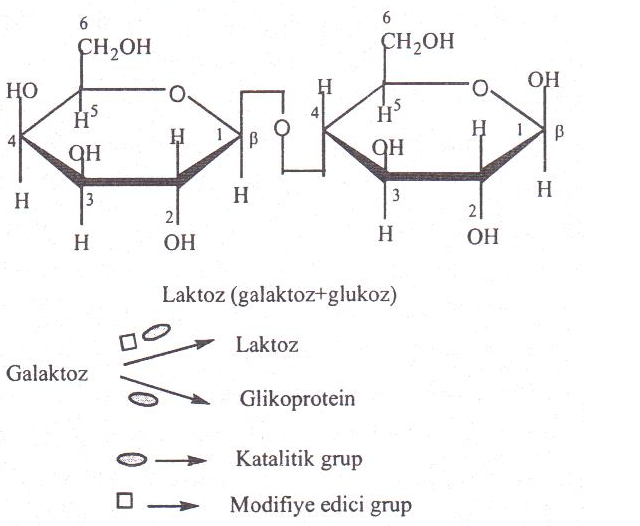 Bu sentezi katalizleyen laktoz sentetaz enzimi yapısında, bir katalitik grup, bir de modifiye edici grup ihtiva eder.
Katalitik grup, tek başına laktoz sentezleyemez. Onun görevi, kovalent bağlanmış karbohidrat zinciri ihtiva eden bir proteine galaktozun takılmasını katalizlemekdir. 

Modifiye edici grup ise, katalitik bölgenin özelliklerini değiştirerek onu galaktoza glukoz takarak laktoz sentezleyecek şekle sokar,
Modifiye edici grubun seviyesi hormonal kontrol altındadır. Gebelik esnasında süt bezlerinde katalitik grup sentezlenirken, az miktarda modifiye edici grup yapılır. Doğum esnasında hormonal seviyelerde çok büyük değişmeler olur ve çok miktarda modifiye edici grup sentezlenir. Bu da katalitik grupla birleşerek büyük miktardalaktoz sentezleyen aktif laktoz sentetaz kompleksini meydana getirir.
Bu sistem açık olarak bazı hormonların fizyolojik etkilerini, enzimlerin spesifikliklerini değiştirerek gösterdiklerini ortaya çıkarmaktadır.
İZOENZİMLER (İZOZİMLER)
Bir canlı türünde aynı reaksiyonu katalizleyen ve farklı kimyasal yapıya sahip enzimlere İZOENZİM adı verilir.

İzoenzimlerin aktiviteleri farklı; substrat, kofaktör ve inhibitörlere afiniteleri değişik olabilir.
İzoenzimleri en çok incelenen enzim, laktat dehidrogenaz (LDH)'dır.
Elektroforetik çalışmalar bu enzimin beş tane izoenzimi olduğunu göstermiştir
Herbiri dört polipeptid birimi ihtiva eder.
İki çeşit polipeptid birimi vardır: 

1. H ile gösterilen ve kalp LDH'ında rastlanan birim, 

2. M sembolüne sahip iskelet kası LDH'ında görülen birimdir. 


H ve M polipeptid zincirlerinin amino asit bileşimleri ve amino asit dizilişleri birbirinden oldukça farklıdır.
Genetik araştırmalar bu alt birimlerin iki farklı gen vasıtasıyla şifrelendiğini göstermiştir. 

İki birimden 5 çeşit 4 alt birimli izoenzim oluşabilir: HHHH, HHHM, HHMM, HMMM, MMMM. 

Hayvanların farklı dokularında bu enzimlerin beşine de rastlanmıştır.
Her iki zincirin biyosentezi ve bu izoenzimlerin belirli bir hücredeki nisbi miktarları genetik kontrol altındadır. 

LDH izoenzimleri kalp ve karaciğer hastalıklarının teşhisinde önemlidir.

Kan serumunda LDH izoenzim miktarı klinik teşhiste kullanılır. Örnek olarak HHHH ve HHHM izoenzimleri karaciğer hastalıklarında artar.
İzoenzimlere bir diğer örnek karbonik anhidraz (CA)verilebilir.
CA'nın bir çok canlı türünde CO2'nin hidratasyonu ve bikarbonatındehidratasyonu reaksiyonlarını tersinir olarak katalizleyen çok sayıdaizoenzimi mevcuttur.
Bugüne kadar memeli hayvanlar için; eritrsitlerde (CA-I ve CA-II), iskelet kasındsa (CA-III), insan öbreğinde (CA IV), belirli okuların mitekondrilerinde (CA-V), tükrük bezlerinde (CA-VI) ve sitezolde (CA VII) krbonik anhidraz izoenzimleri belirlenmiştir

Genelde tek polipeptid yapıya sahip olan bu izoenzimlerin yanında bitkilerdeoligomerik yapıda CA izoenzimlerine rastlanmıştır.
Bugün, birçok enzimin izoenzimleri bilinmektedir. Bunların çoğu farklı polipeptid zincirlerinin değişik kombinasyonundan ibarettir. 

Birçok allosterik enzimlerin de, allosterik modülatörlerine karşı farklı duyarlılıkta iki veya daha fazla izoenzimleri bulunmuştur.